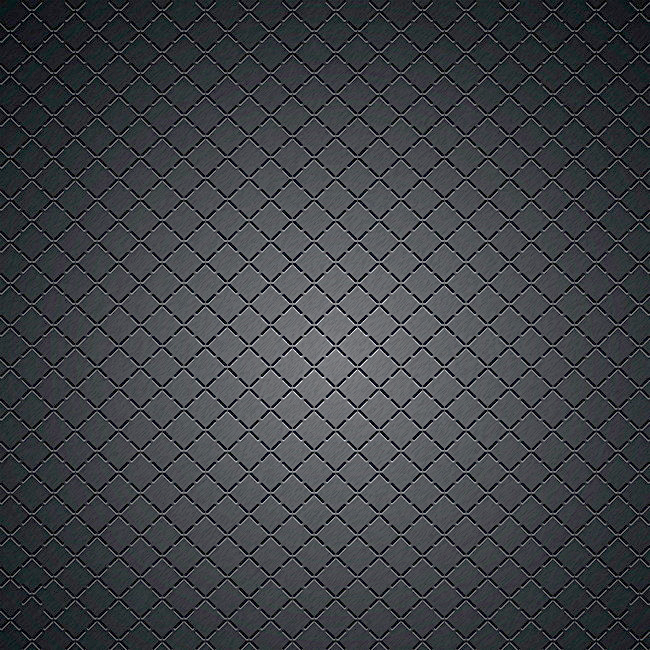 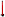 FOOT A 11 – U18 R1
18
MERCREDI 27/11/2019
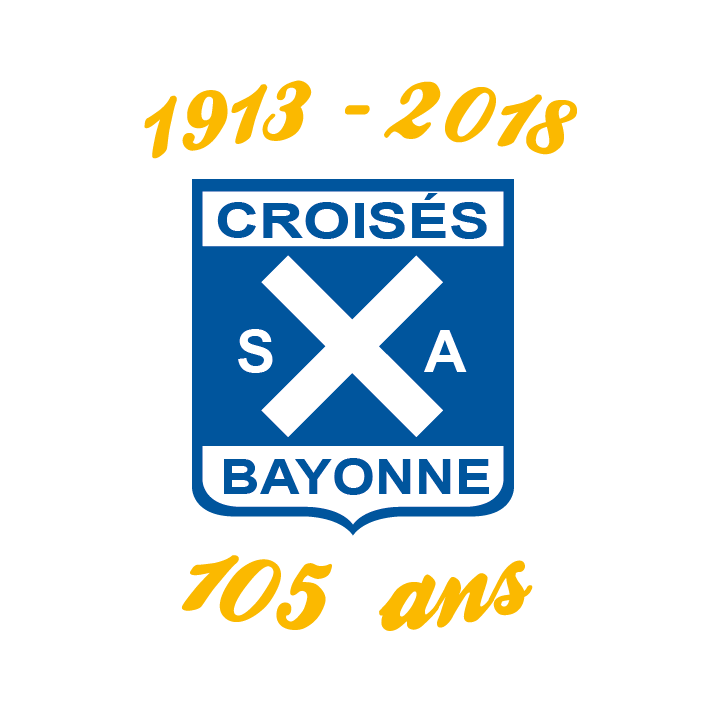 MET (ANA)
Jeu entre les lignes
Améliorer capacité à être disponible pour le porteur pour conserver/progresser (relation défenseur-milieu)
18H30-18H50
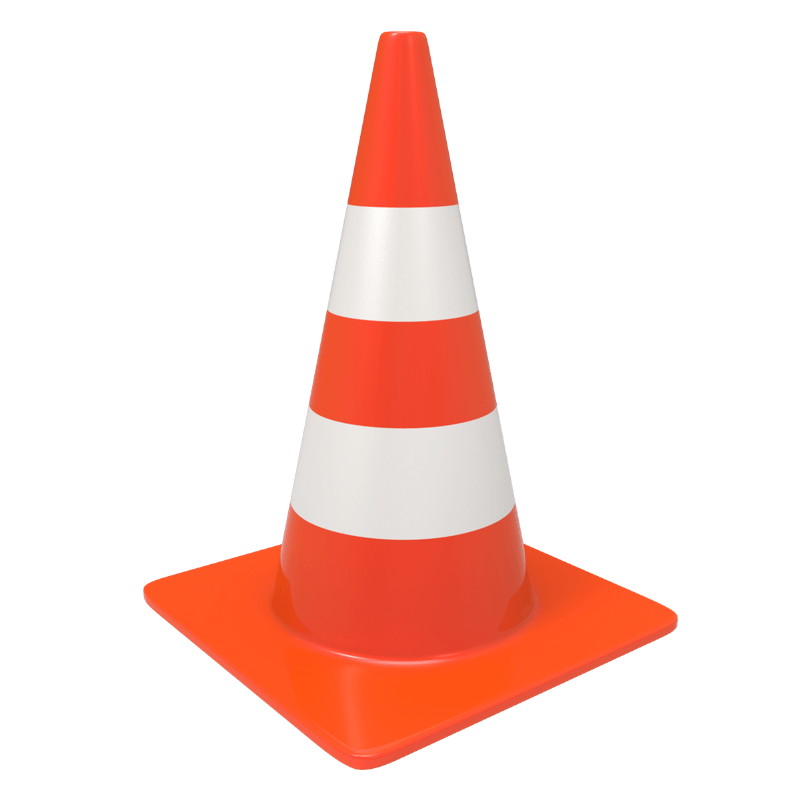 G
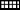 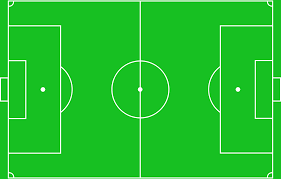 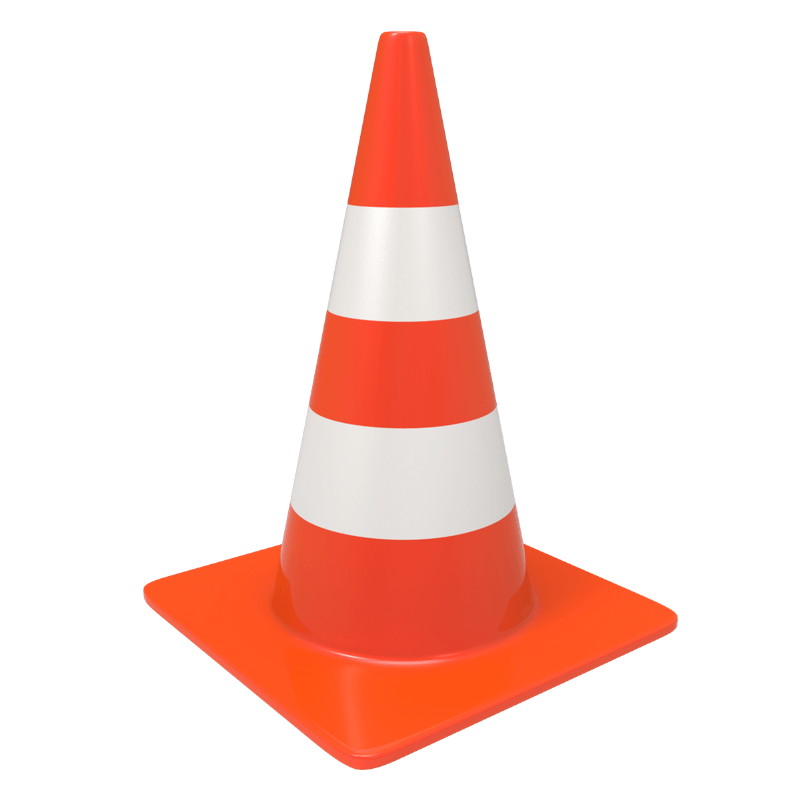 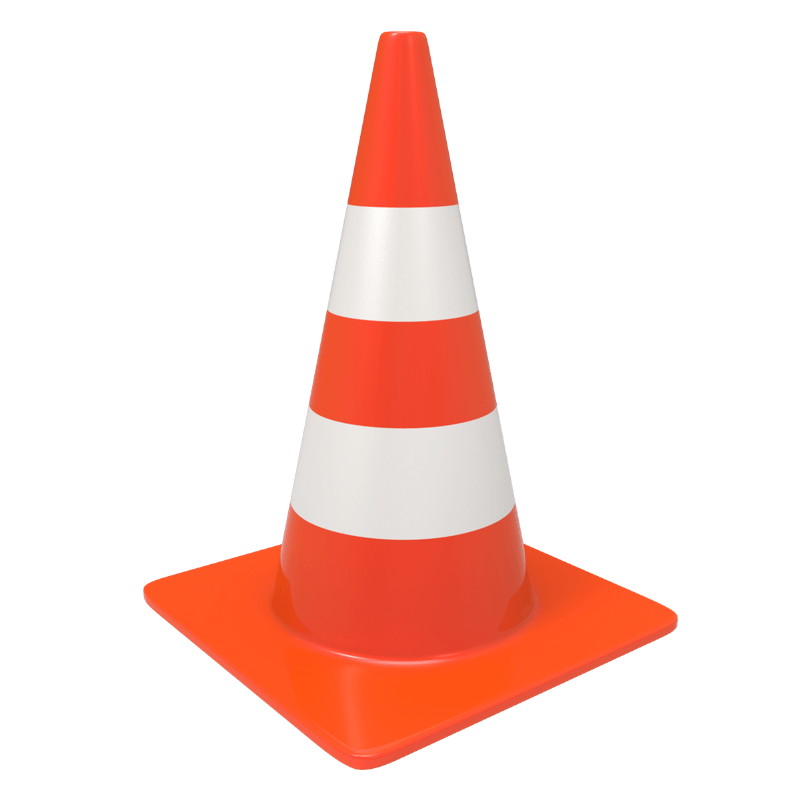 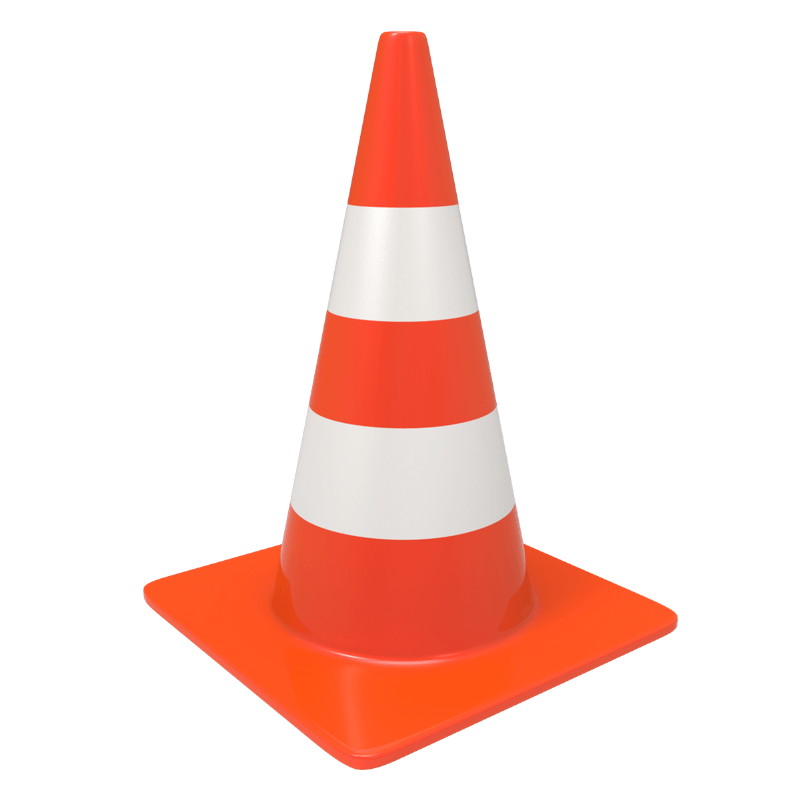 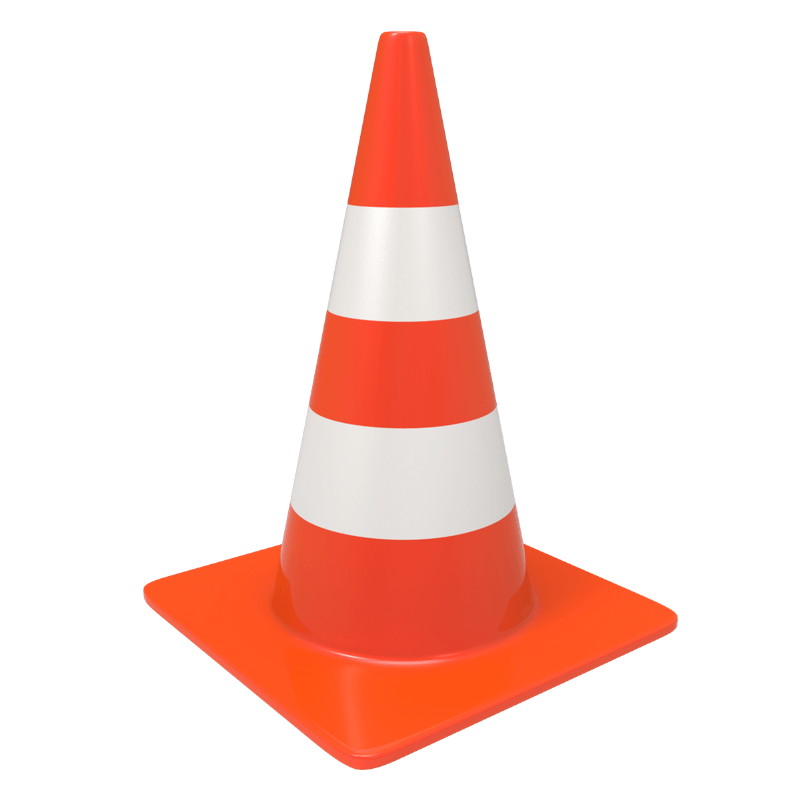 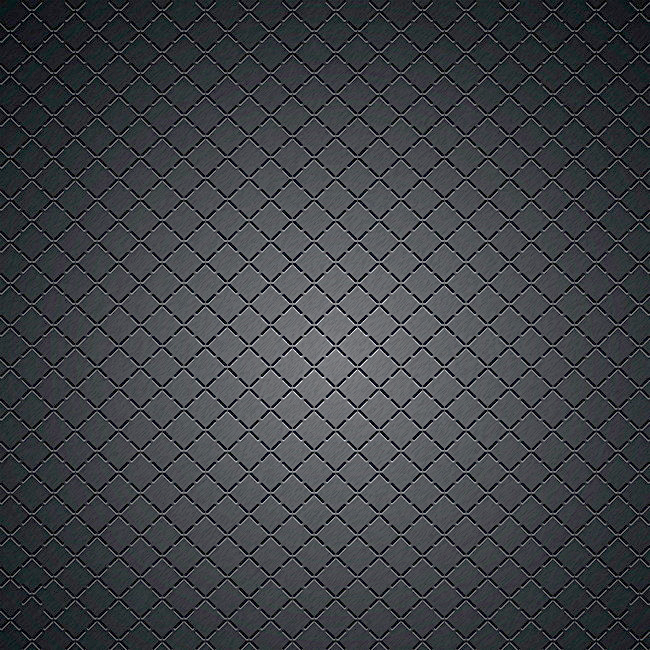 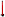 FOOT A 11 – U18 R1
18
MERCREDI 27/11/2019
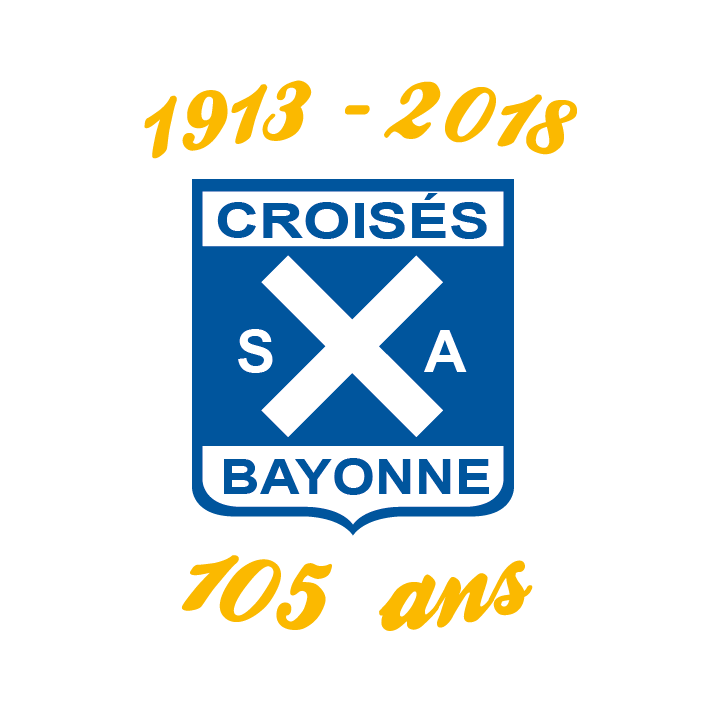 JEU
Jeu entre les lignes
Améliorer capacité à être disponible pour le porteur pour conserver/progresser (relation défenseur-milieu)
18H50-19H10
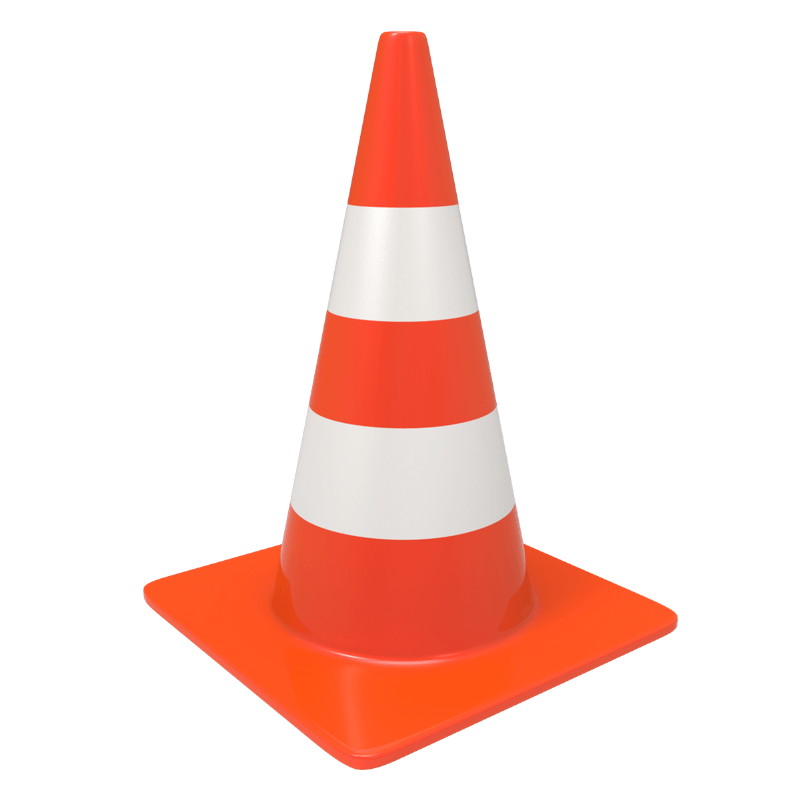 G
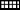 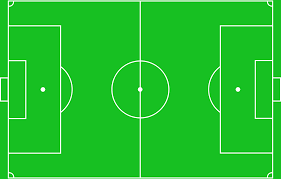 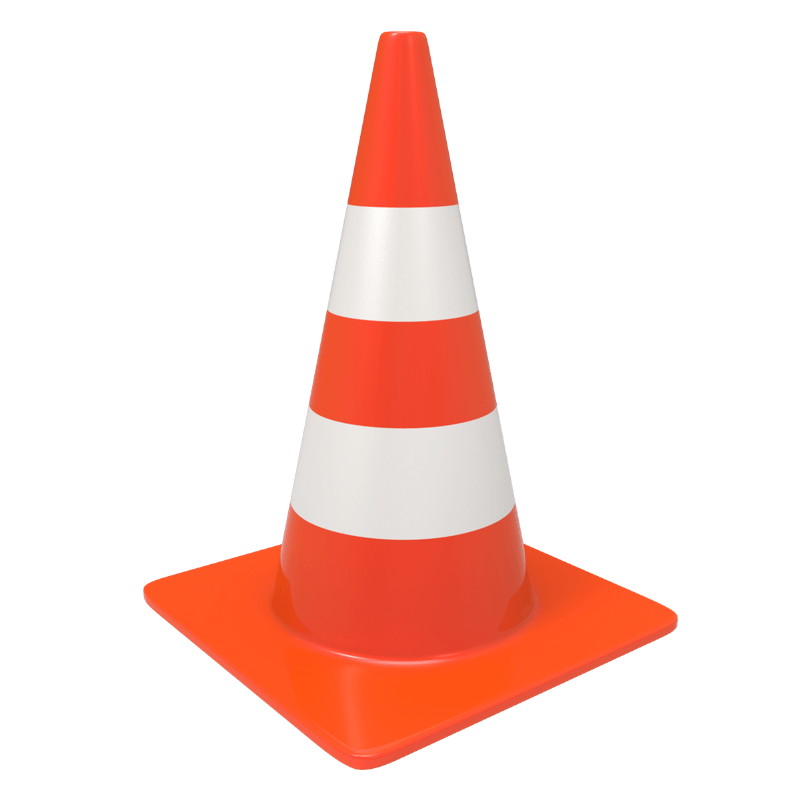 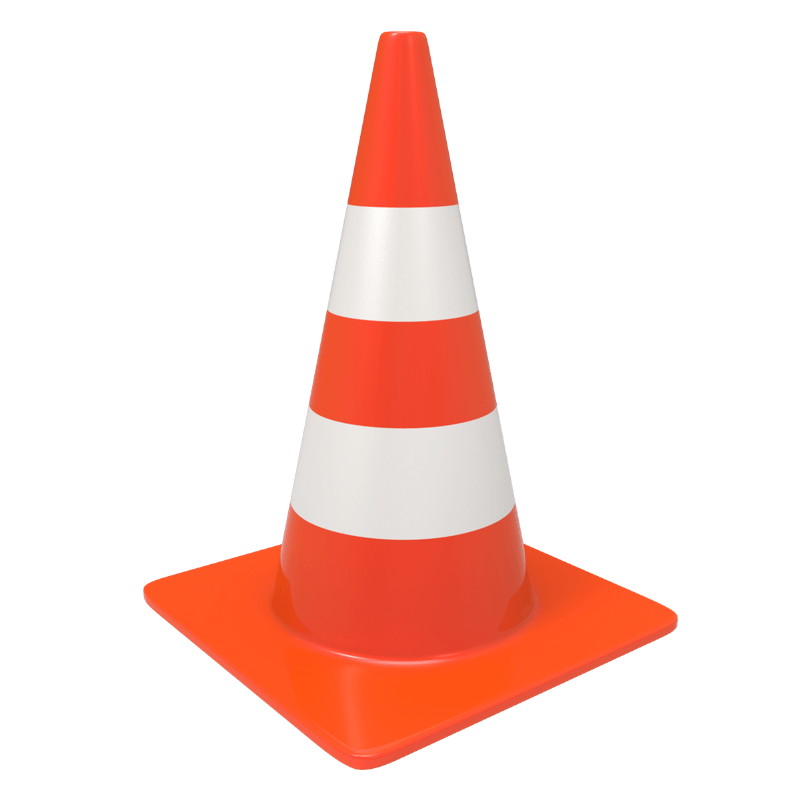 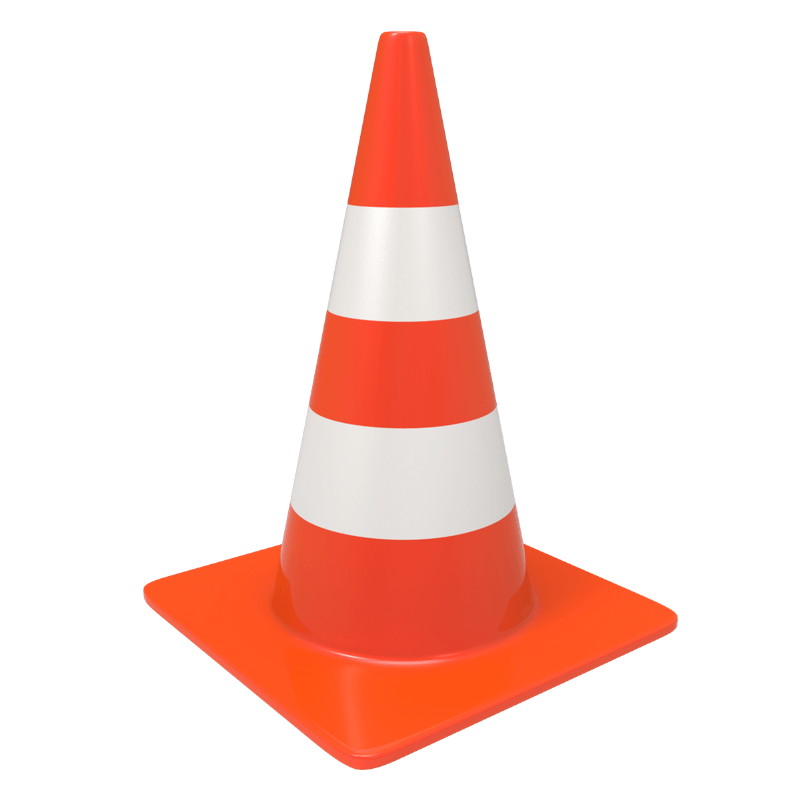 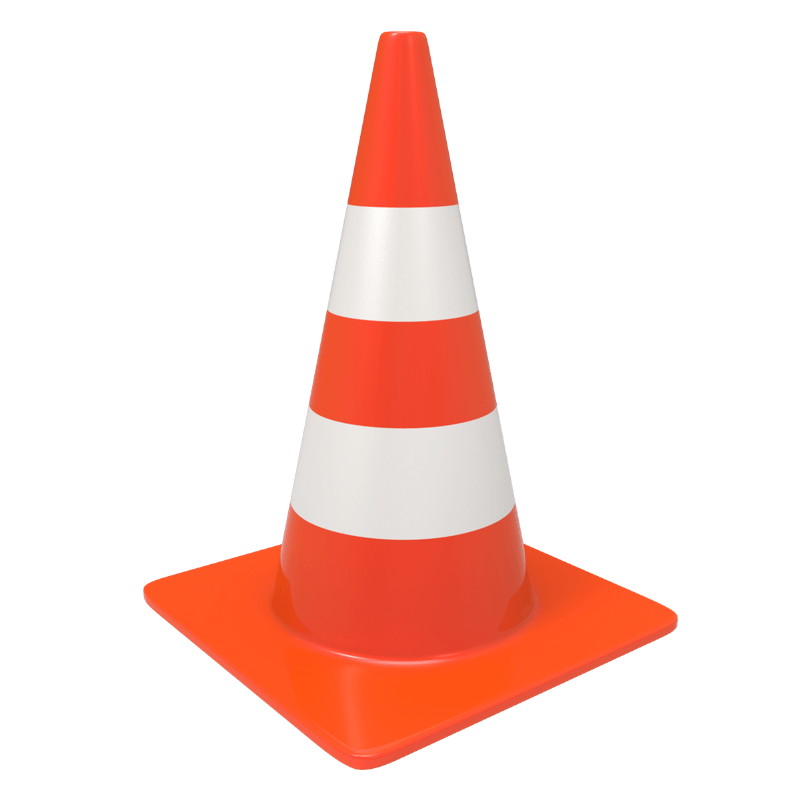 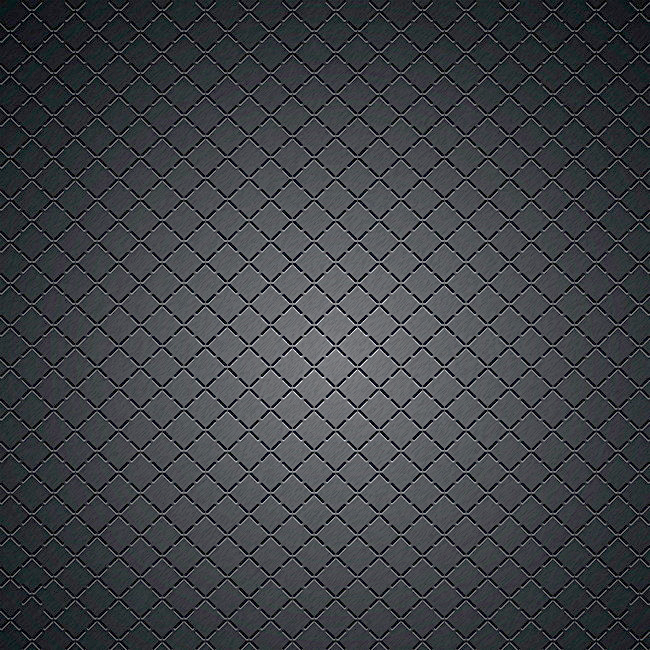 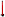 FOOT A 11 – U18 R1
18
MERCREDI 27/11/2019
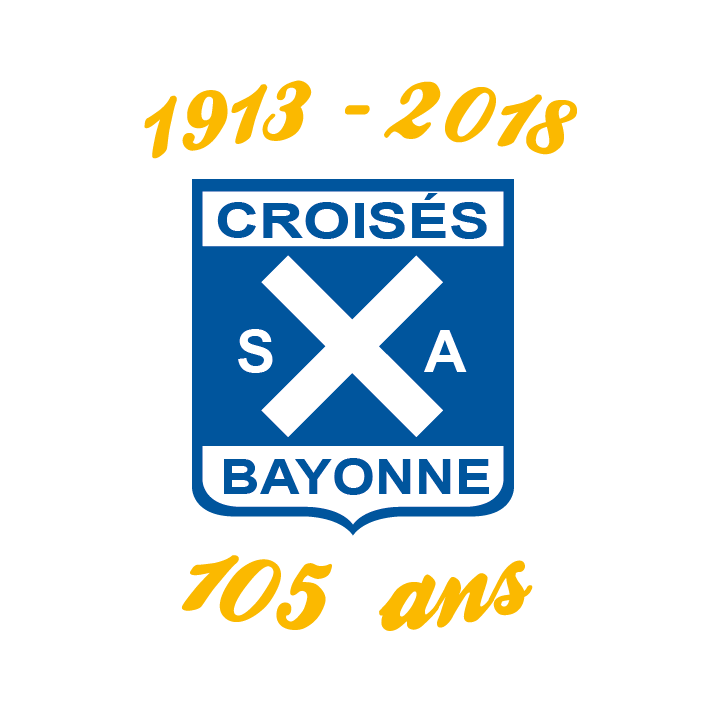 SITUATION
Jeu entre les lignes
Améliorer capacité à être disponible pour le porteur pour conserver/progresser (relation défenseur-milieu)
19H10-19H40
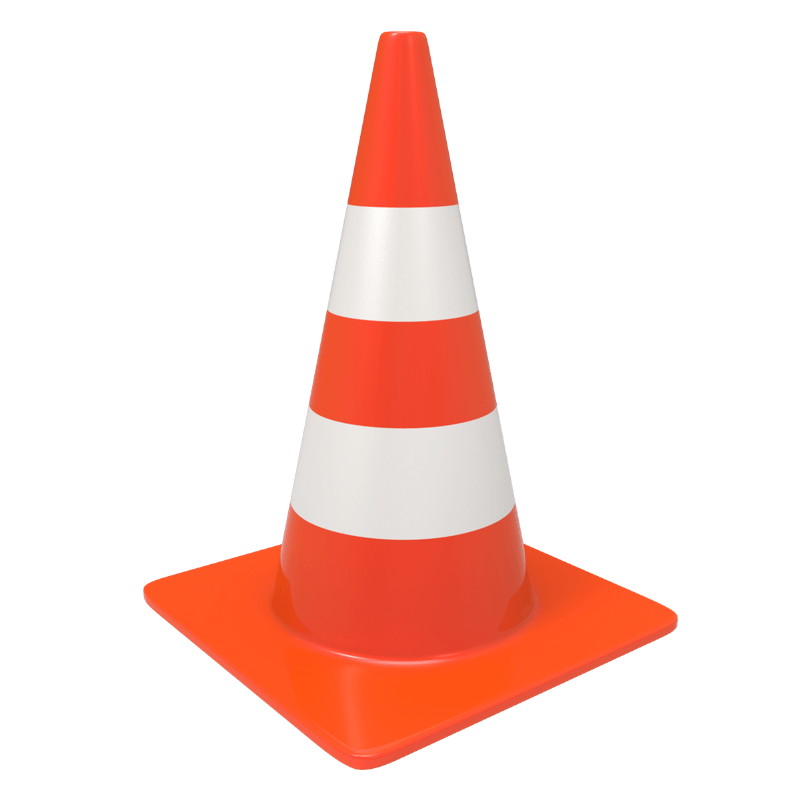 G
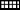 KE
BA
FL
TO
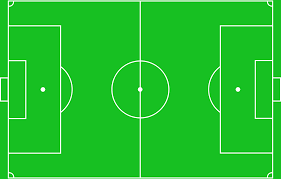 3pts
1pt
1pt
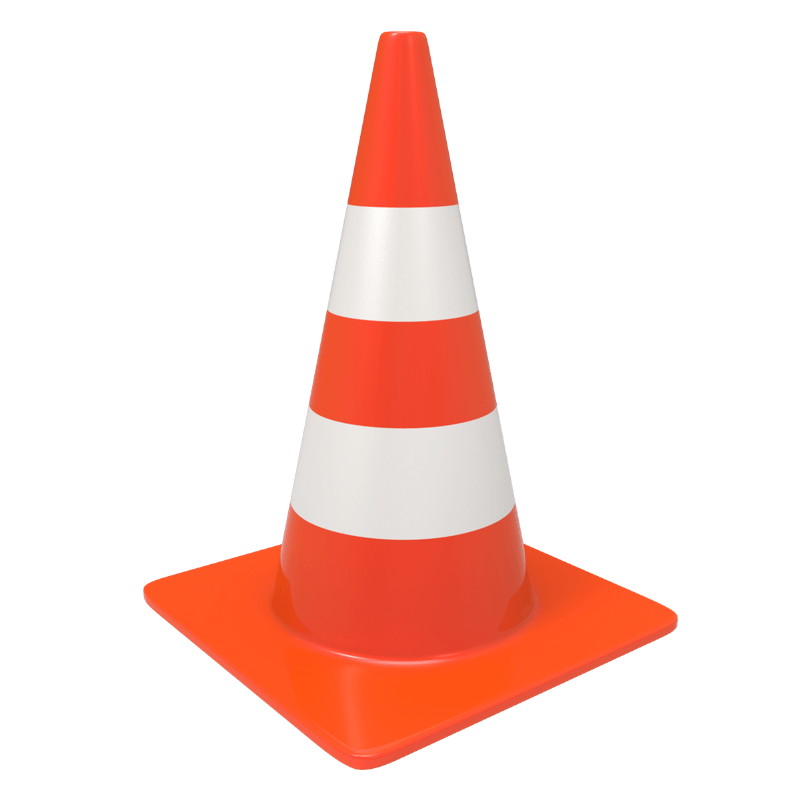 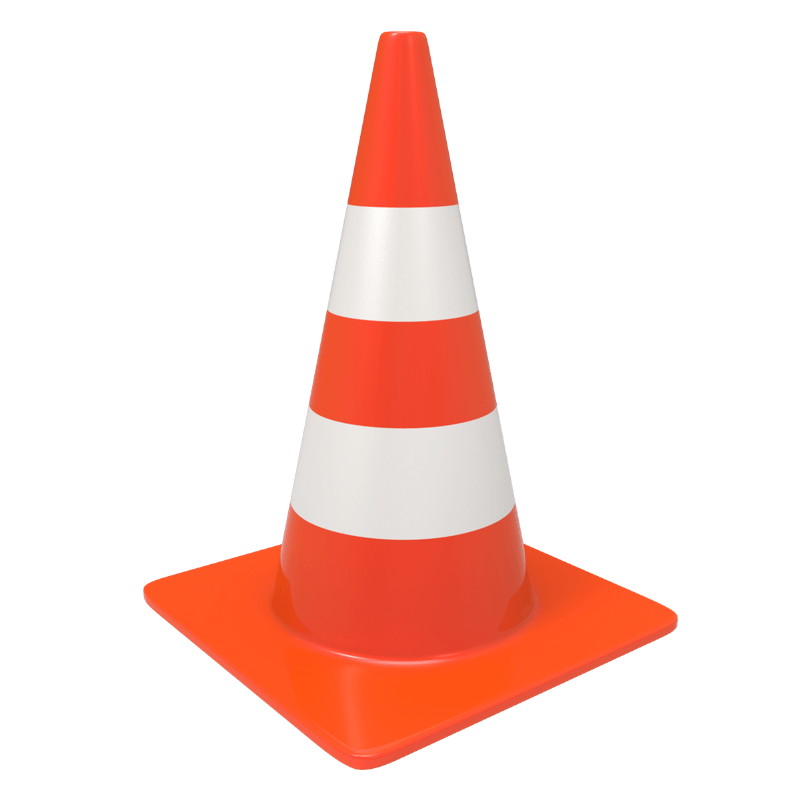 CE
PA
PE
IB
JF
ME
AN
AL
BE
UN
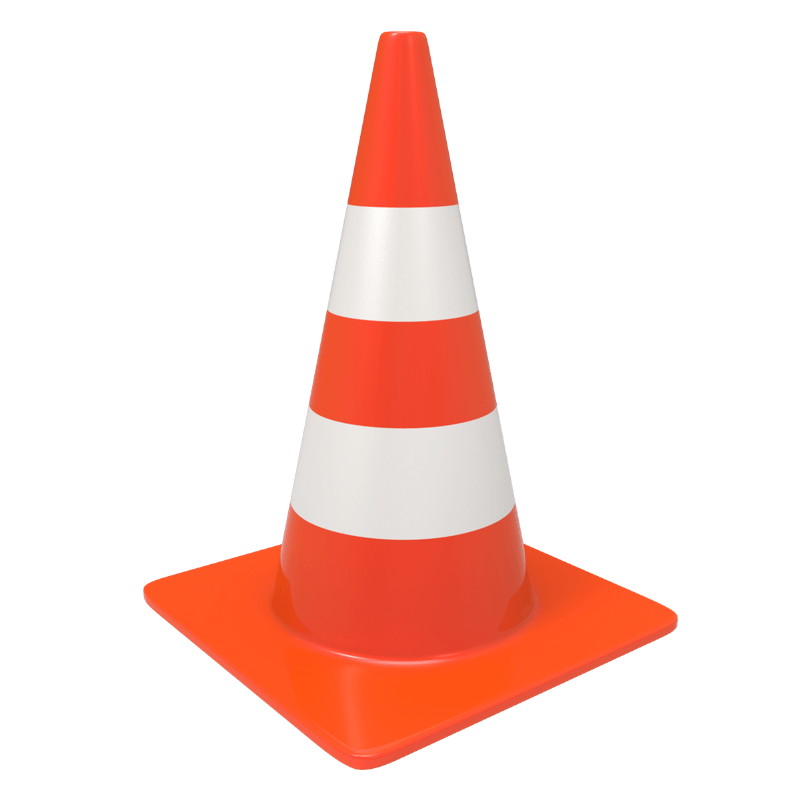 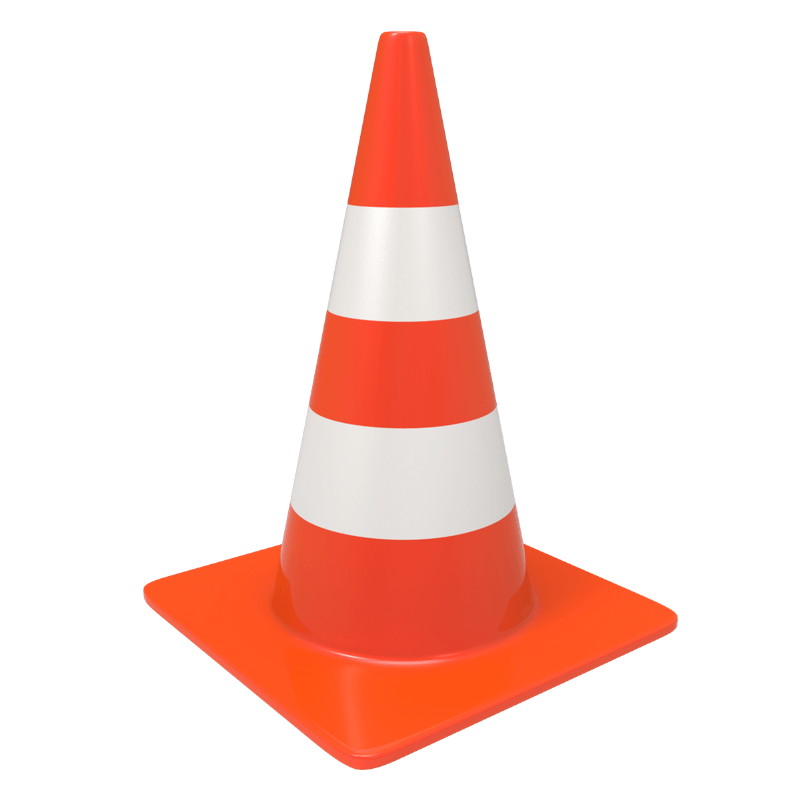 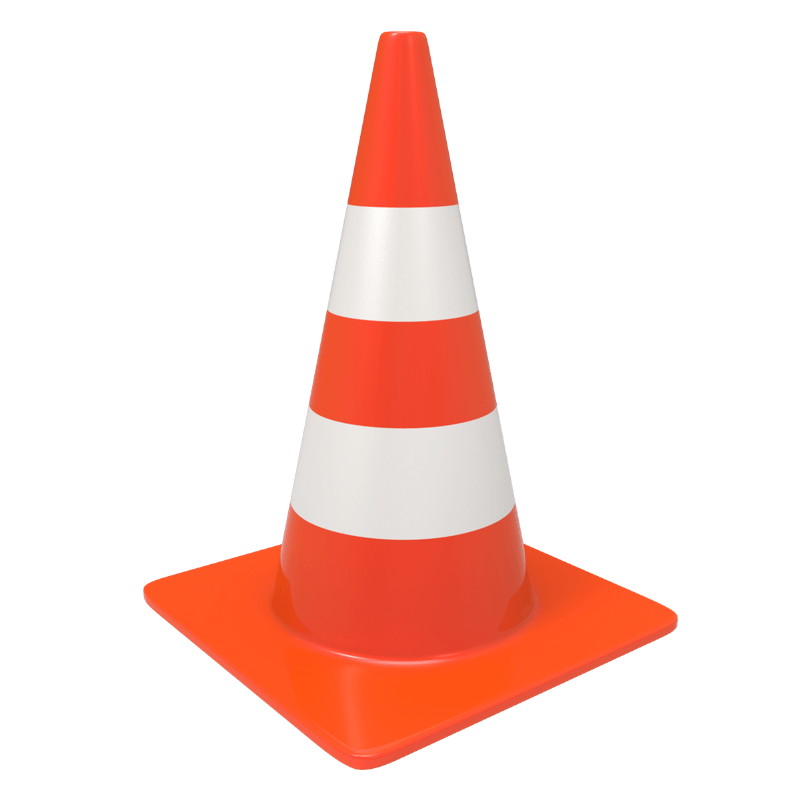 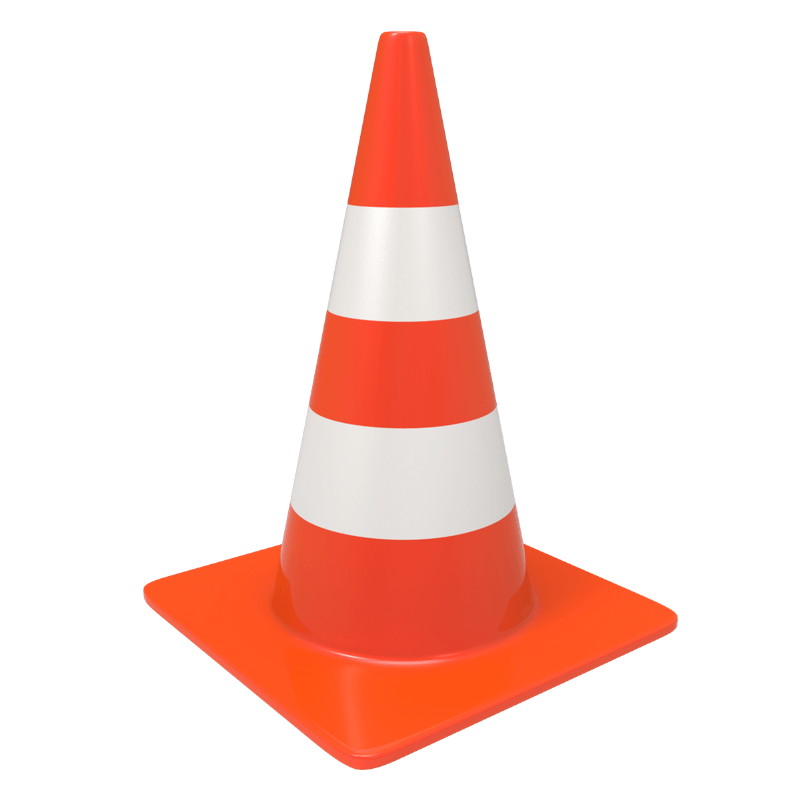 JU
YO
LV
ALY
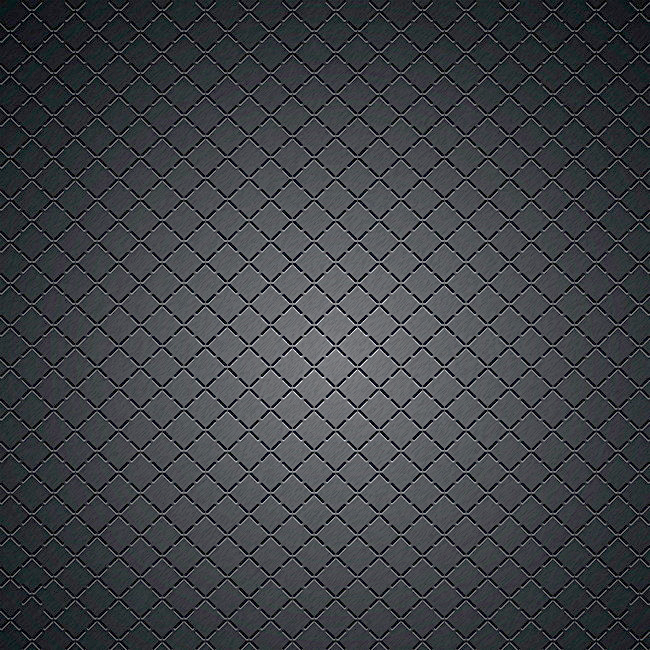 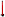 FOOT A 11 – U18 R1
18
MERCREDI 27/11/2019
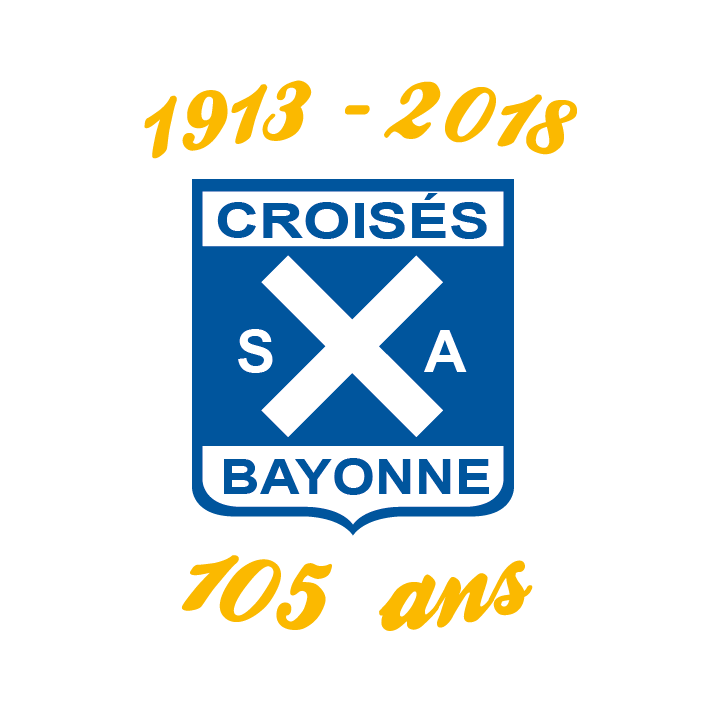 JEU
Jeu entre les lignes
Améliorer capacité à être disponible pour le porteur pour conserver/progresser (relation défenseur-milieu)
19H40-20H10
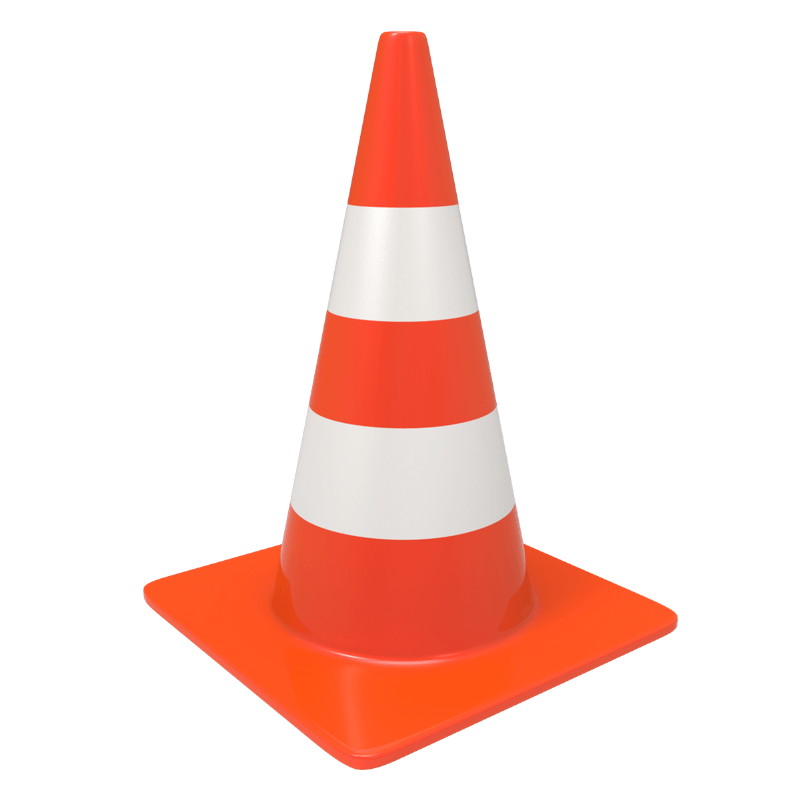 G
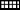 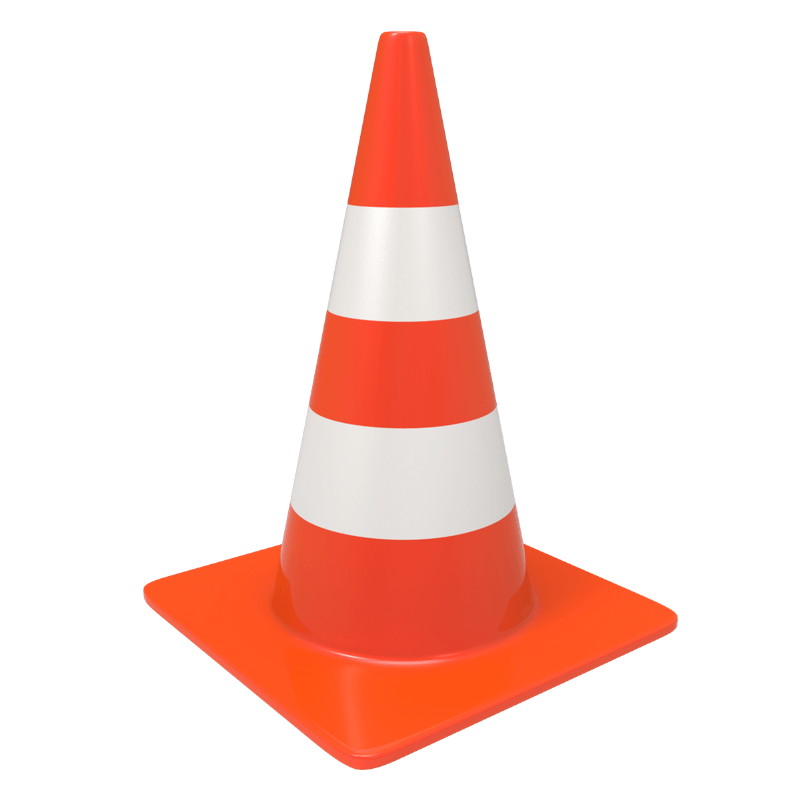 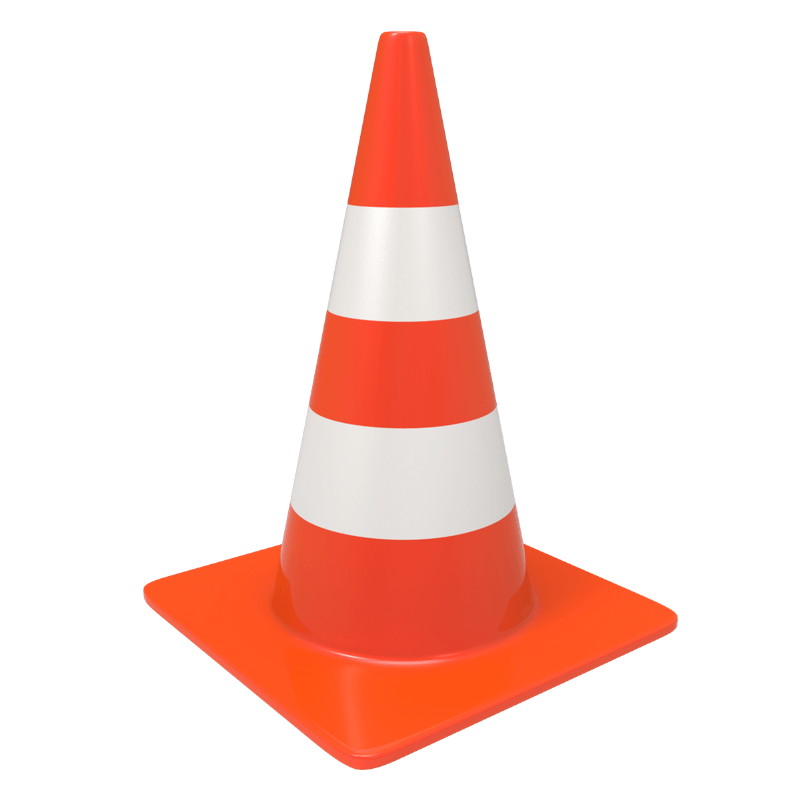 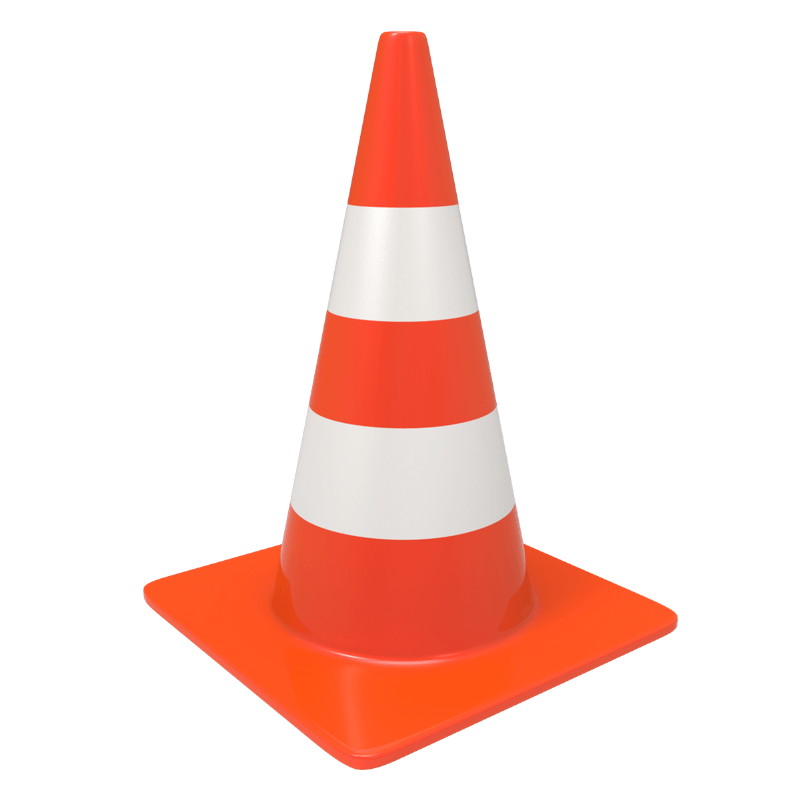 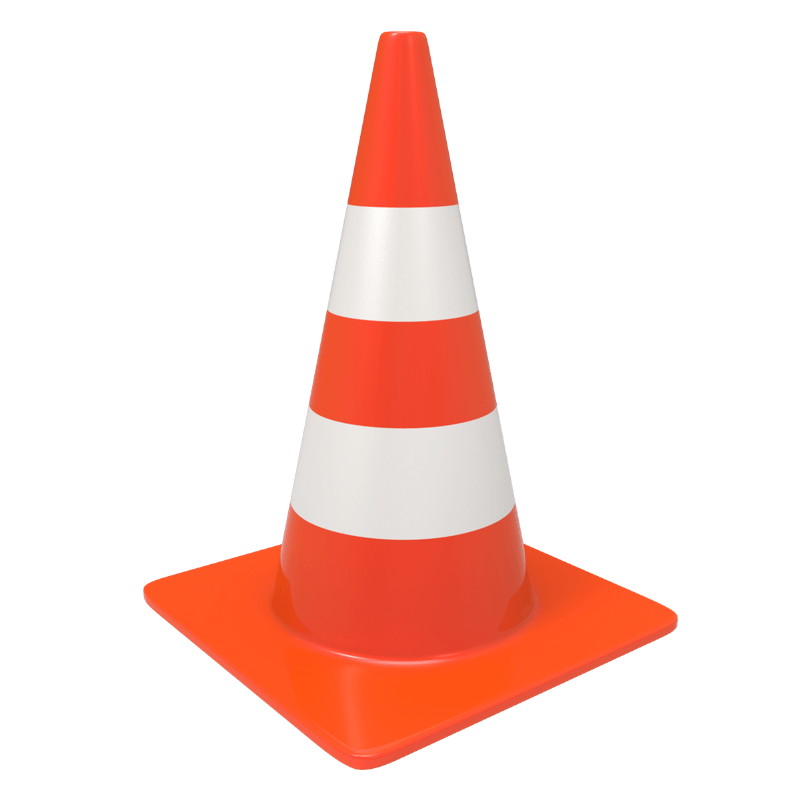 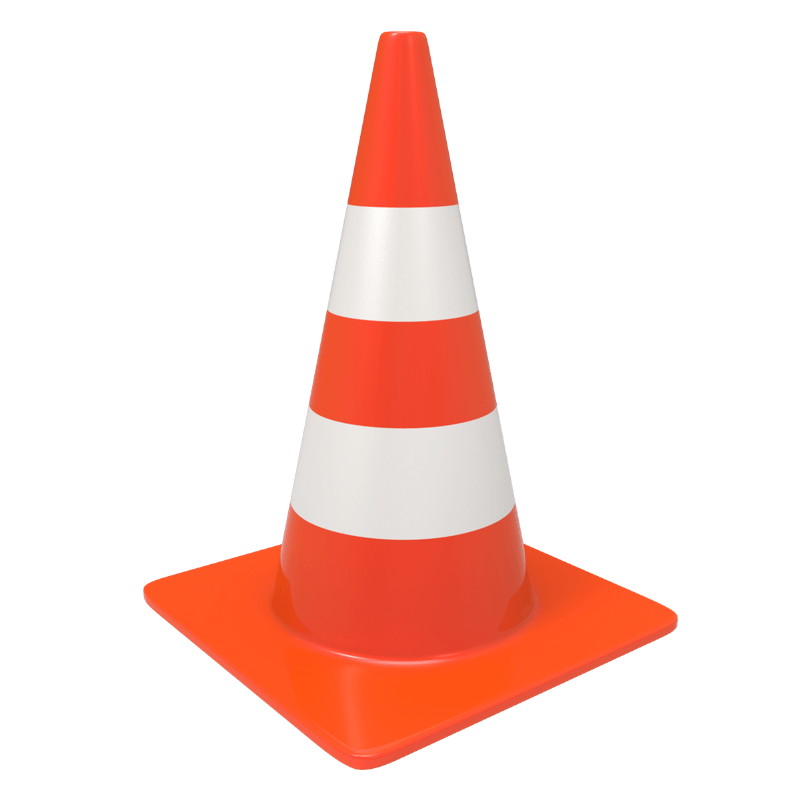 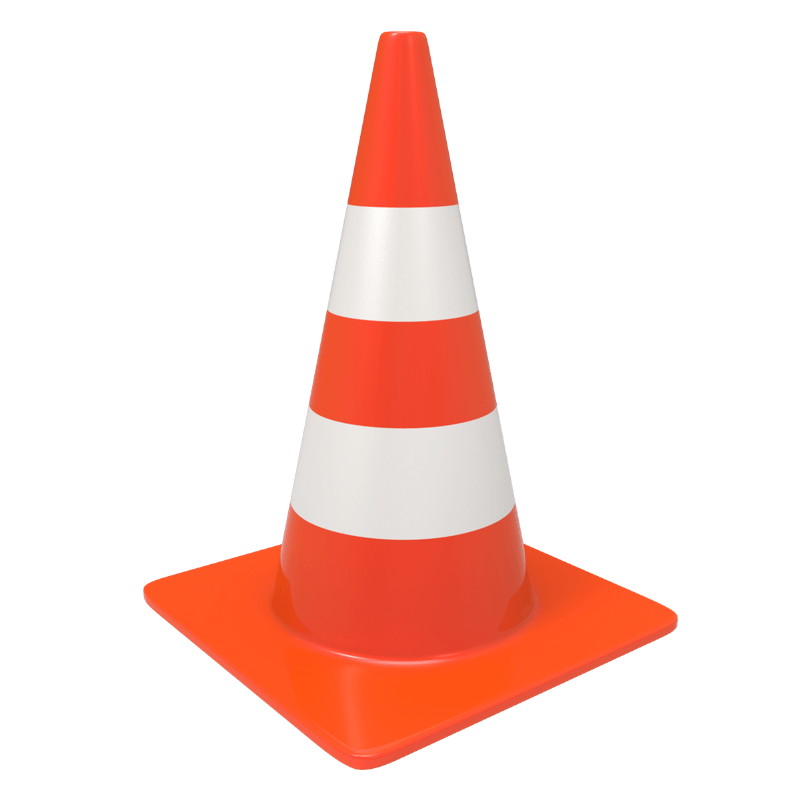 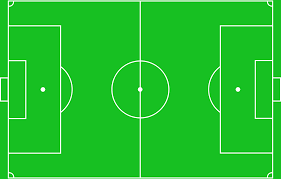 PA
CE
TO
KE
PE
BE
FL
LV
ALY
IB
JF
BA
AL
ME
UN
AN
JU
YO
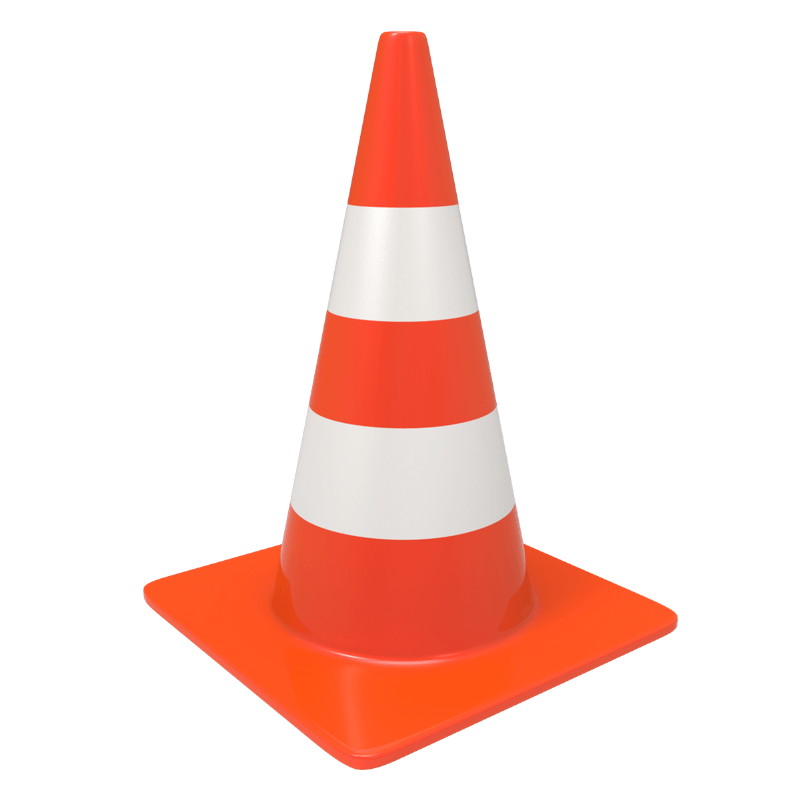 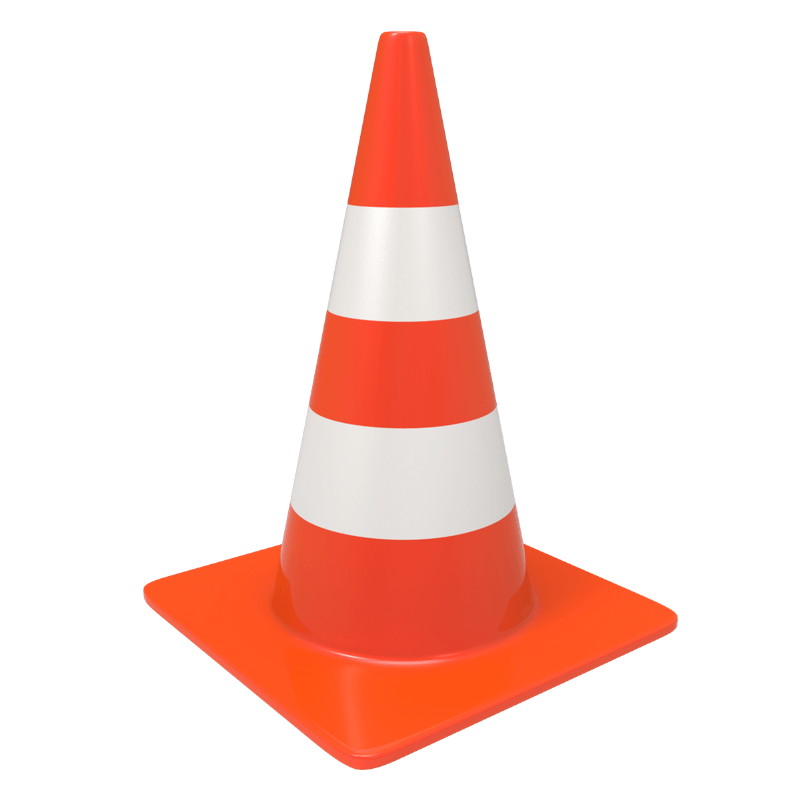 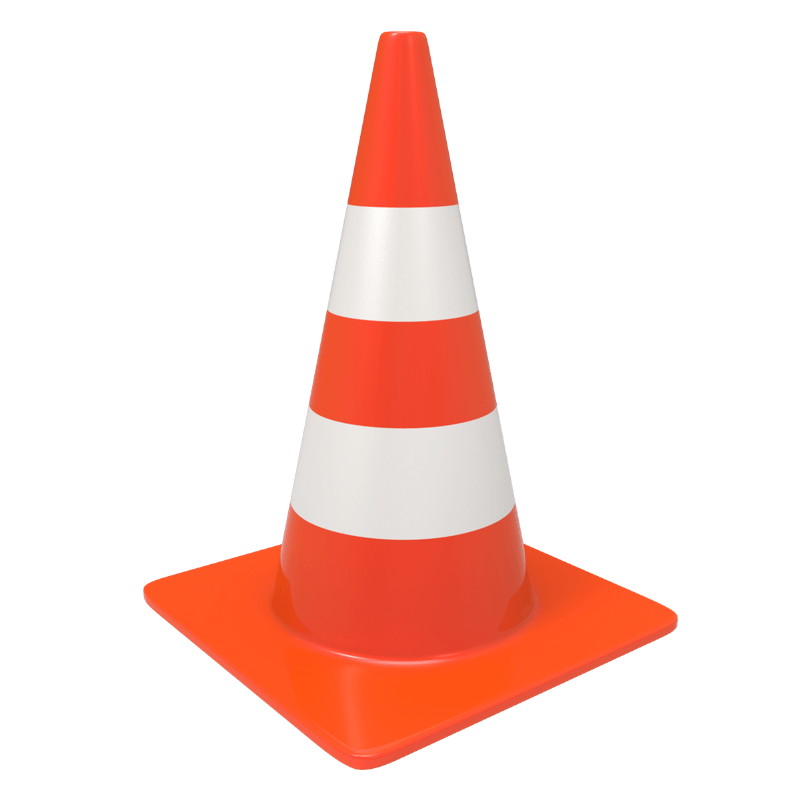 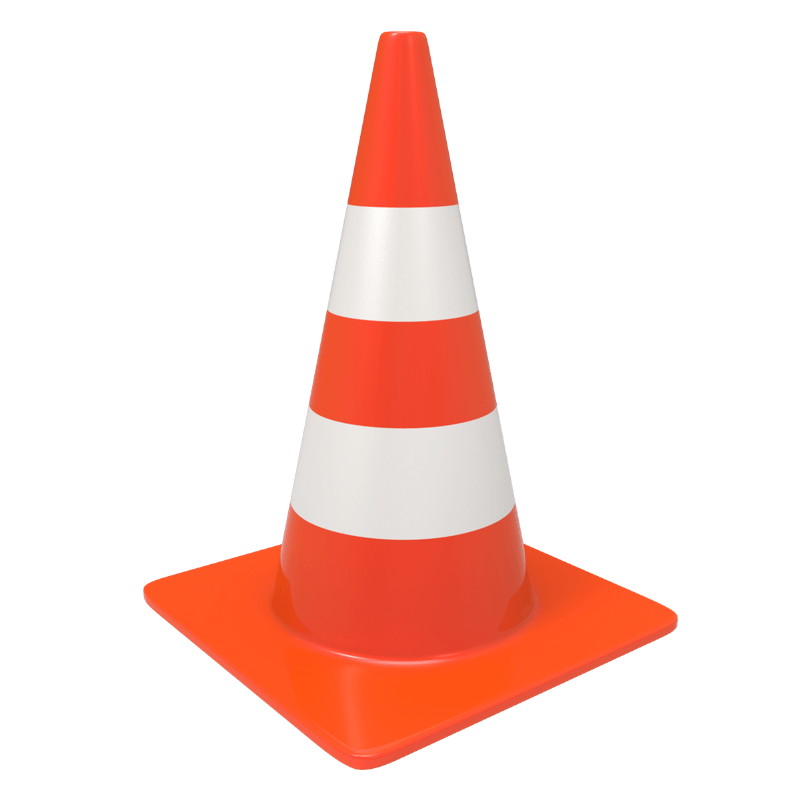 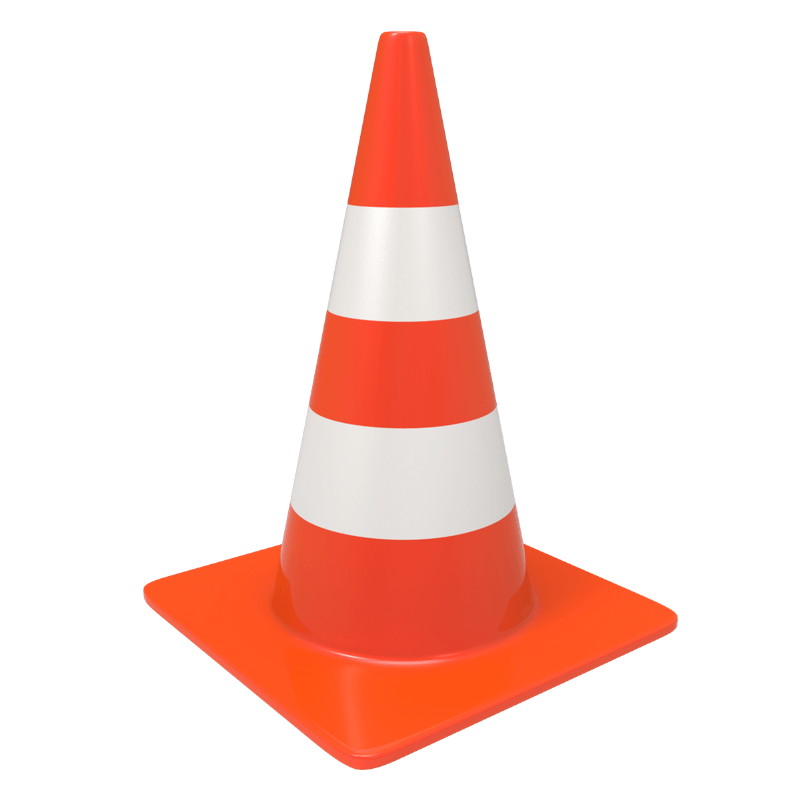 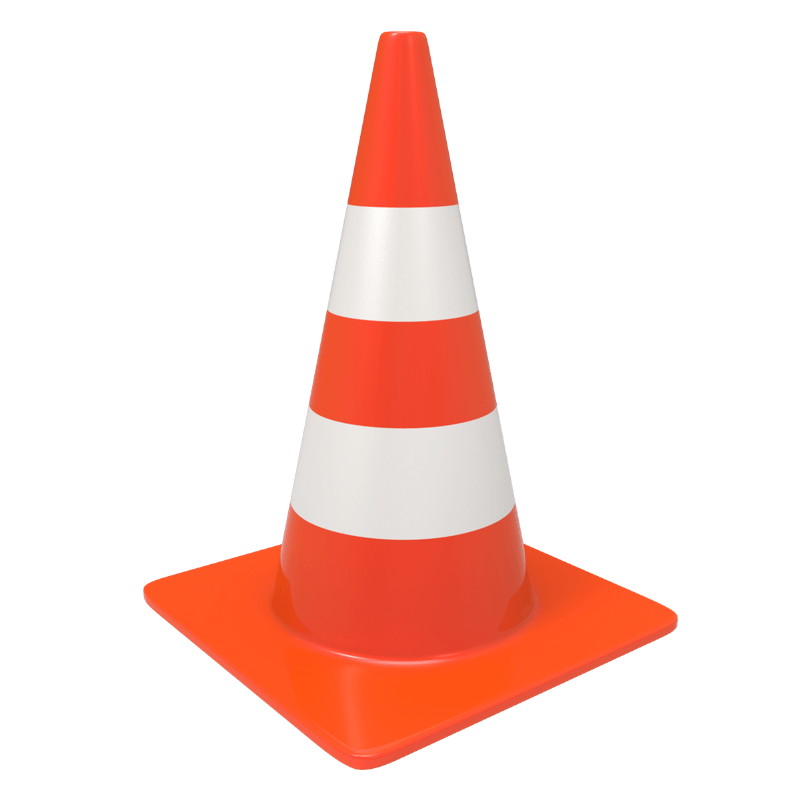